Day 06
Horn's Method and Fiducial Registration Error
1
1/23/2011
Issues
the use of the least-squares criteria assumes
identically distributed noise in each point
isotropic noise in each point
more accurate (although more complicated) algorithms are available if these criteria are not met
Matei and Meer, IEEE PAMI, 28(10), Oct 2006
2
1/23/2011
Characterizing Error
most commonly used noise distribution is the zero-mean Gaussian (or normal) distribution



     mean (location)
     covariance (spread)
3
1/23/2011
Characterizing Error
in 1D
     standard deviation
            variance
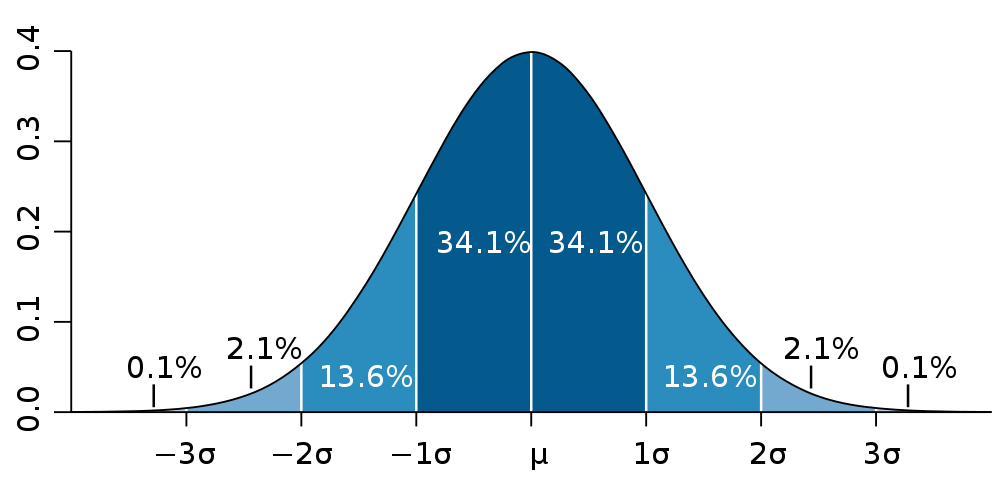 4
1/24/2011
Characterizing Error
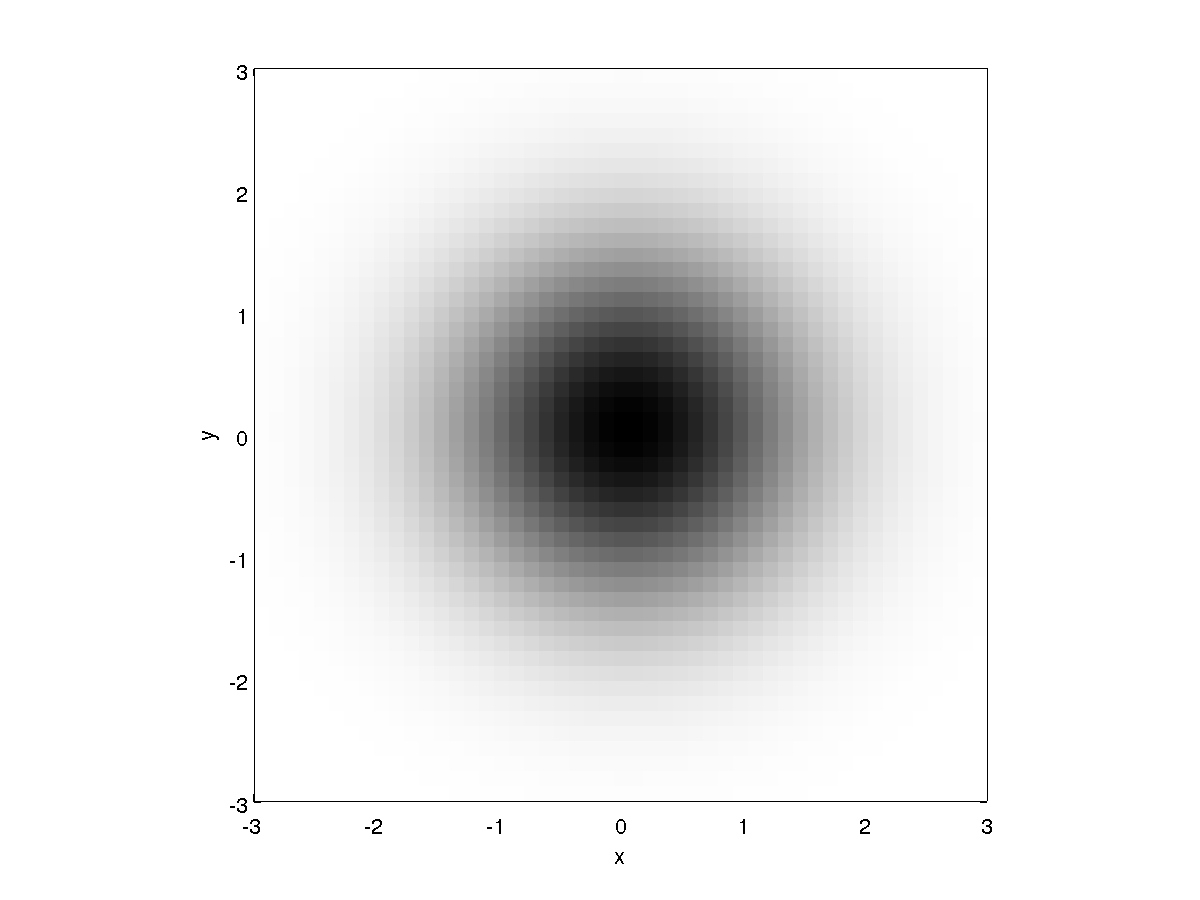 in 2D
isotropic
5
1/24/2011
Characterizing Error
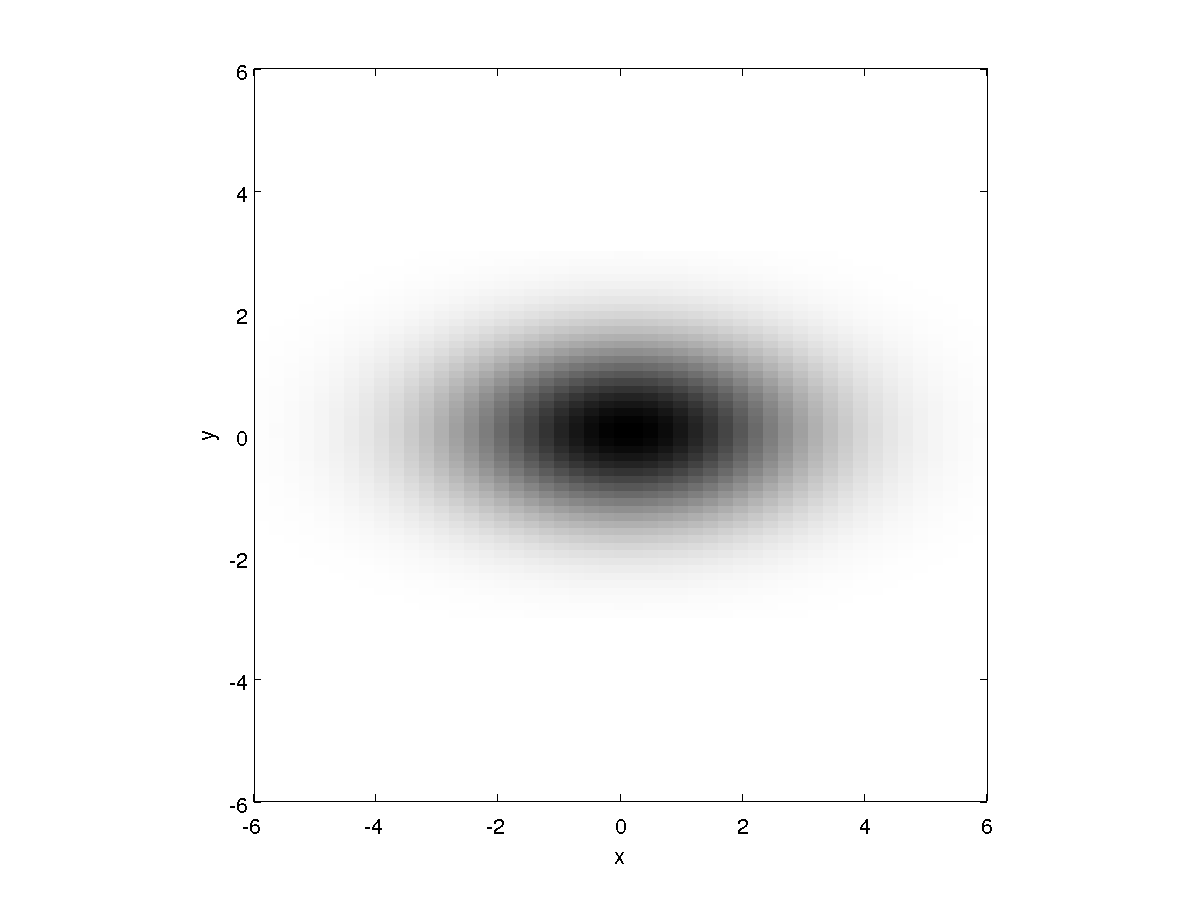 in 2D
anisotropic
6
1/24/2011
Characterizing Error
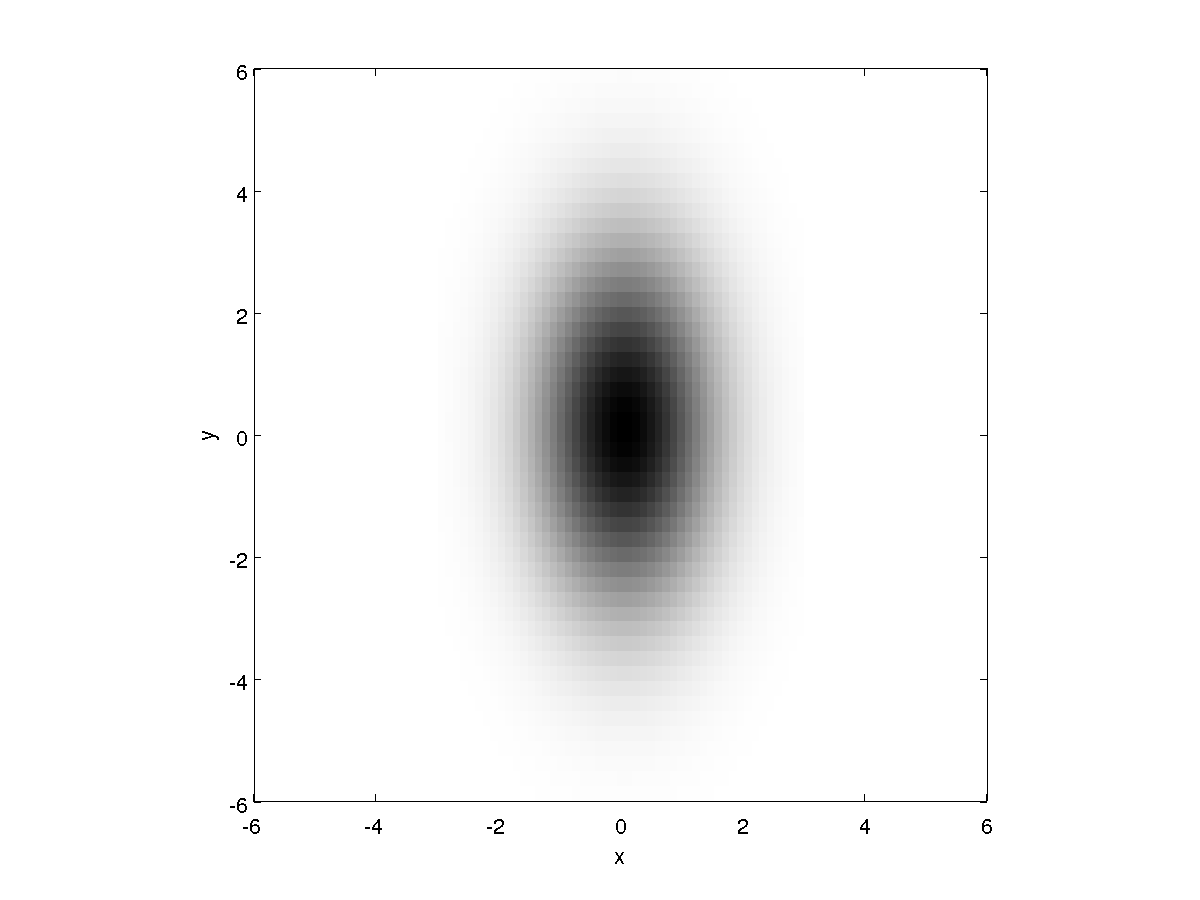 in 2D
anisotropic
7
1/24/2011
Characterizing Error
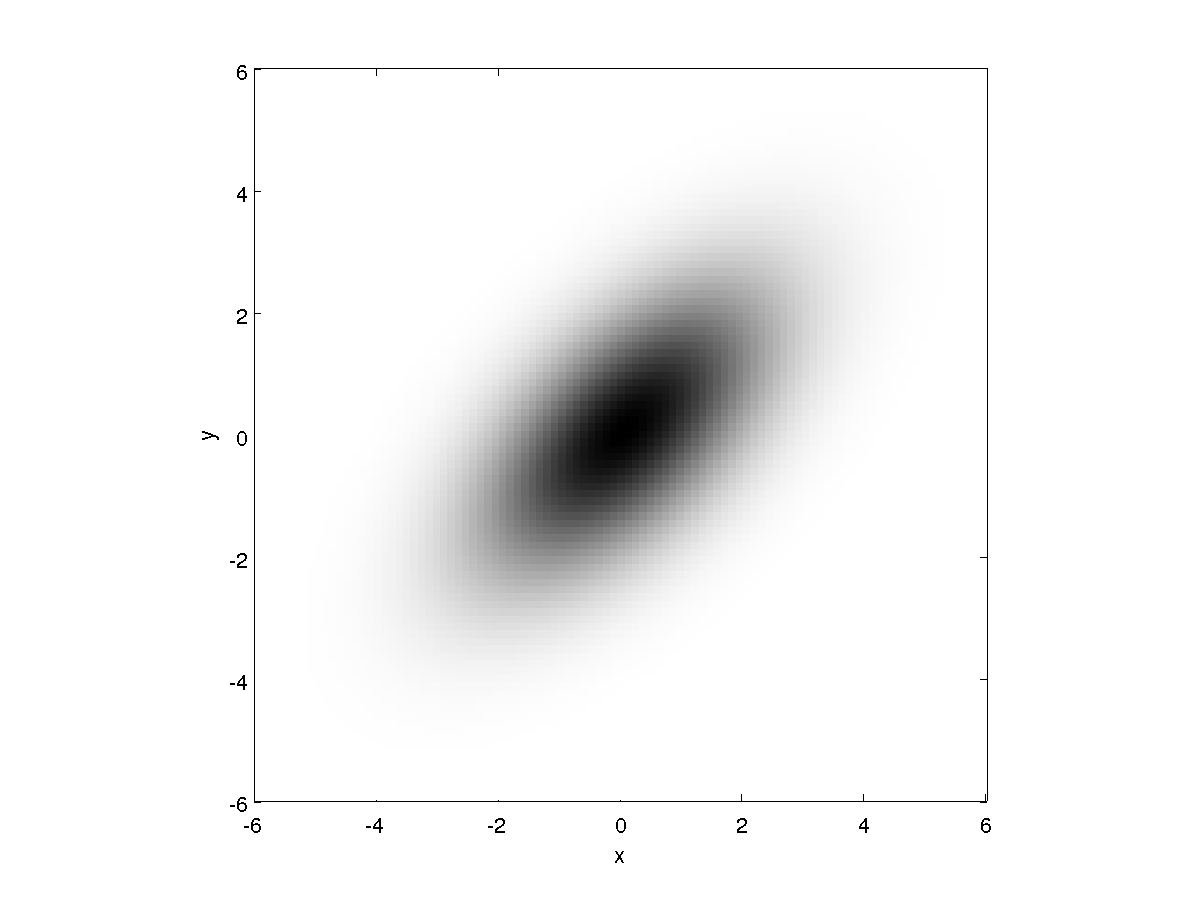 in 2D
anisotropic
8
1/24/2011
Registration Error
model pointer
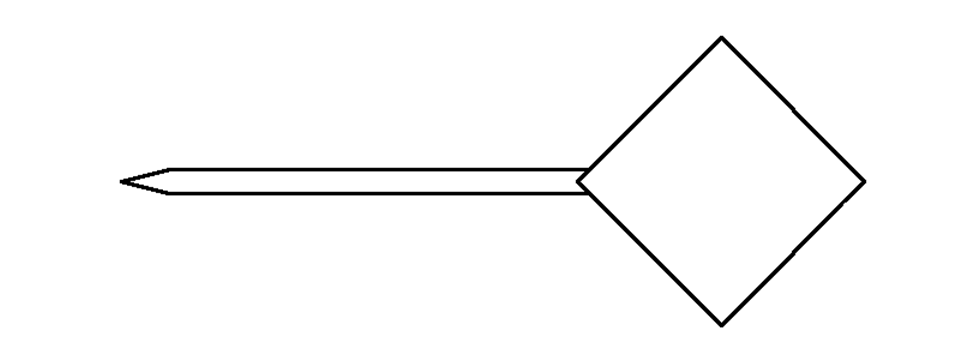 Suppose we have a tracked pointing stylus with a DRB having 4 fiducial markers.
9
1/23/2011
Registration Error
actual pointer
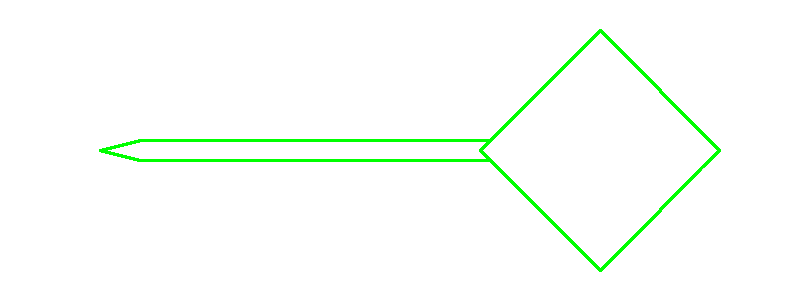 Because the of measurement errors in the tracking system, the locations of the
fiducial markers cannot be measured exactly. The error between the actual and
measured marker locations is called the fiducial localization error (FLE).
10
1/23/2011
Registration Error
minimize :    Σ ( FREi )2
actual pointer
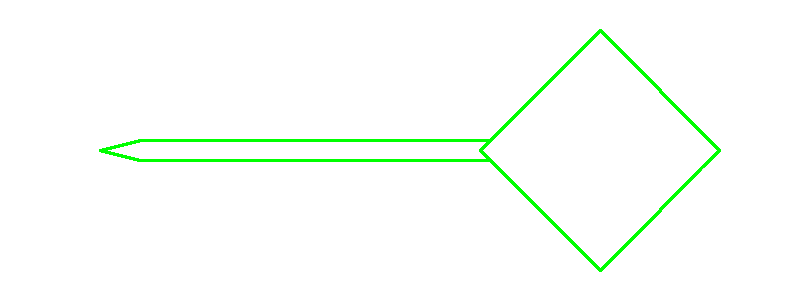 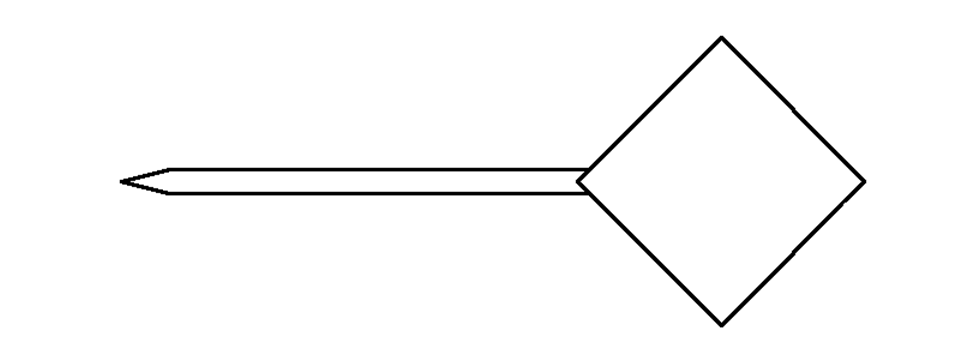 model
pointer
fiducial registration
error ( FREi )
When the model pointer is registered to the measured pointer, the FLE will
lead to some error in the estimated rotation and translation. The residual
errors in the fiducial locations after registration is called the fiducial registration
error (FRE).
11
1/23/2011
Registration Error
actual pointer
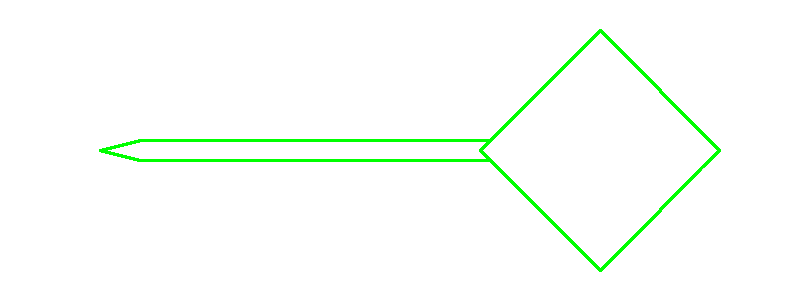 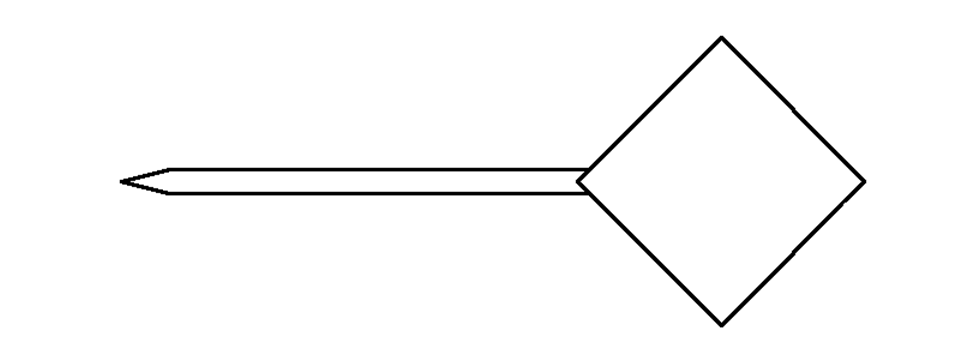 target registration
error (TRE)
Usually, we are interested in points that are not fiducial locations.  Any such
point (not used for registration purposes) is called a target. The error between
the true target position and registered target position is called the target
registration error (TRE).
12
1/23/2011
Horn's Method and FLE
Horn's method (and all other ordinary least-squares methods) is optimal when FLE is identical and isotropic
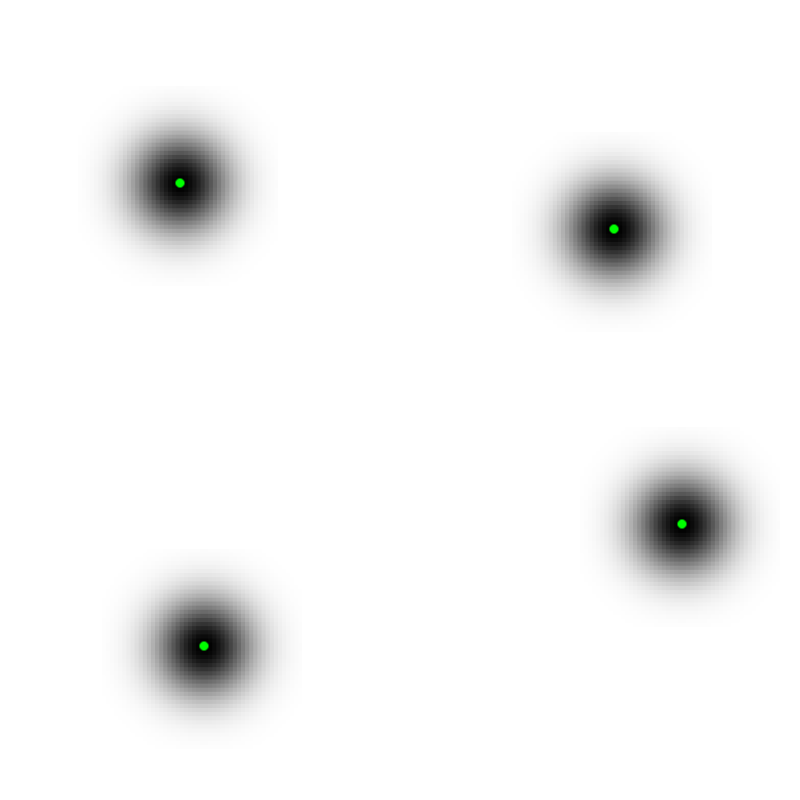 {R}
{L}
13
1/24/2011
Horn's Method and TRE
early methods of studying the behaviour of TRE relied on simulation studies
IEEE Transactions on Medical Imaging, vol. 16, no. 4,  Aug. 1997

	Given a set of registration points {P} = {p0, p1, ..., pn-1}, a target point t, and an FLE variance s 2:
define noise
14
1/24/2011
Horn's Method and TRE
repeat 10,000 times
create a noise copy {Q} of {P} where
register {Q} to {P} using Horn's method to obtain the rotationRj and translation dj 
compute the registered target location
compute the squared TRE
compute the root mean squared (RMS) TRE
15
1/24/2011
Horn's Method and TRE
simulations performed for different configurations of markers
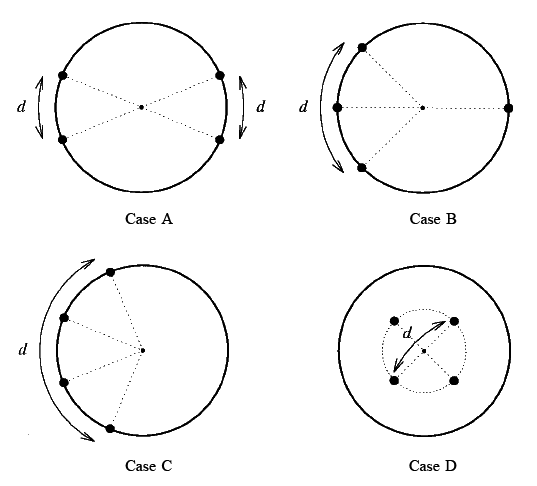 16
1/24/2011
Horn's Method and TRE
17
1/24/2011
Horn's Method and TRE
simulation of TRE vs FLE
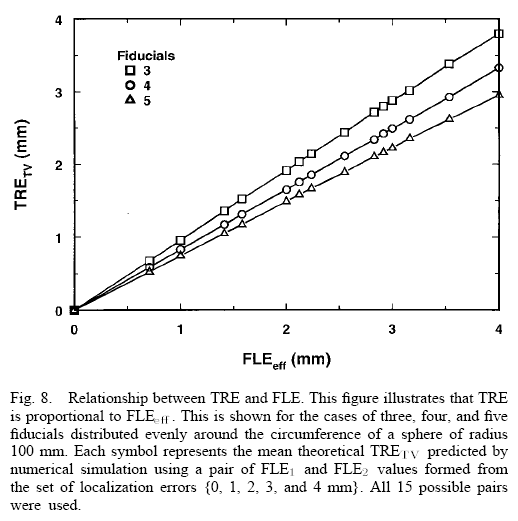 18
1/24/2011
Horn's Method and TRE
simulation of TRE vs number of markers
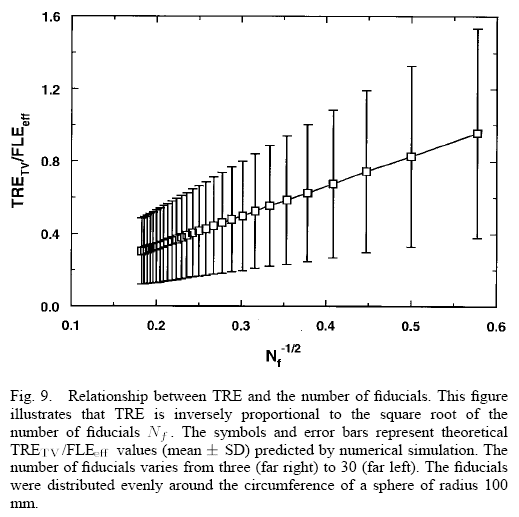 19
1/24/2011
Horn's Method and TRE
summary of results:
TRE depends strongly on configuration of markers
TRE2 
TRE2
20
1/24/2011
Analysis of TRE
Fitzpatrick, West, and Maurer Jr performed a statistical analysis of fiducial registration (assuming identical isotropic FLE)
IEEE Transactions on Medical Imaging,  vol. 17,  no. 5,  Oct 1998





t  target location
n  number of markers
d k distance between the target and the k th principal axis
f k RMS distance between the fiducials and the k th principal axis
21
1/24/2011
Analysis of TRE
TRE for different configurations of markers
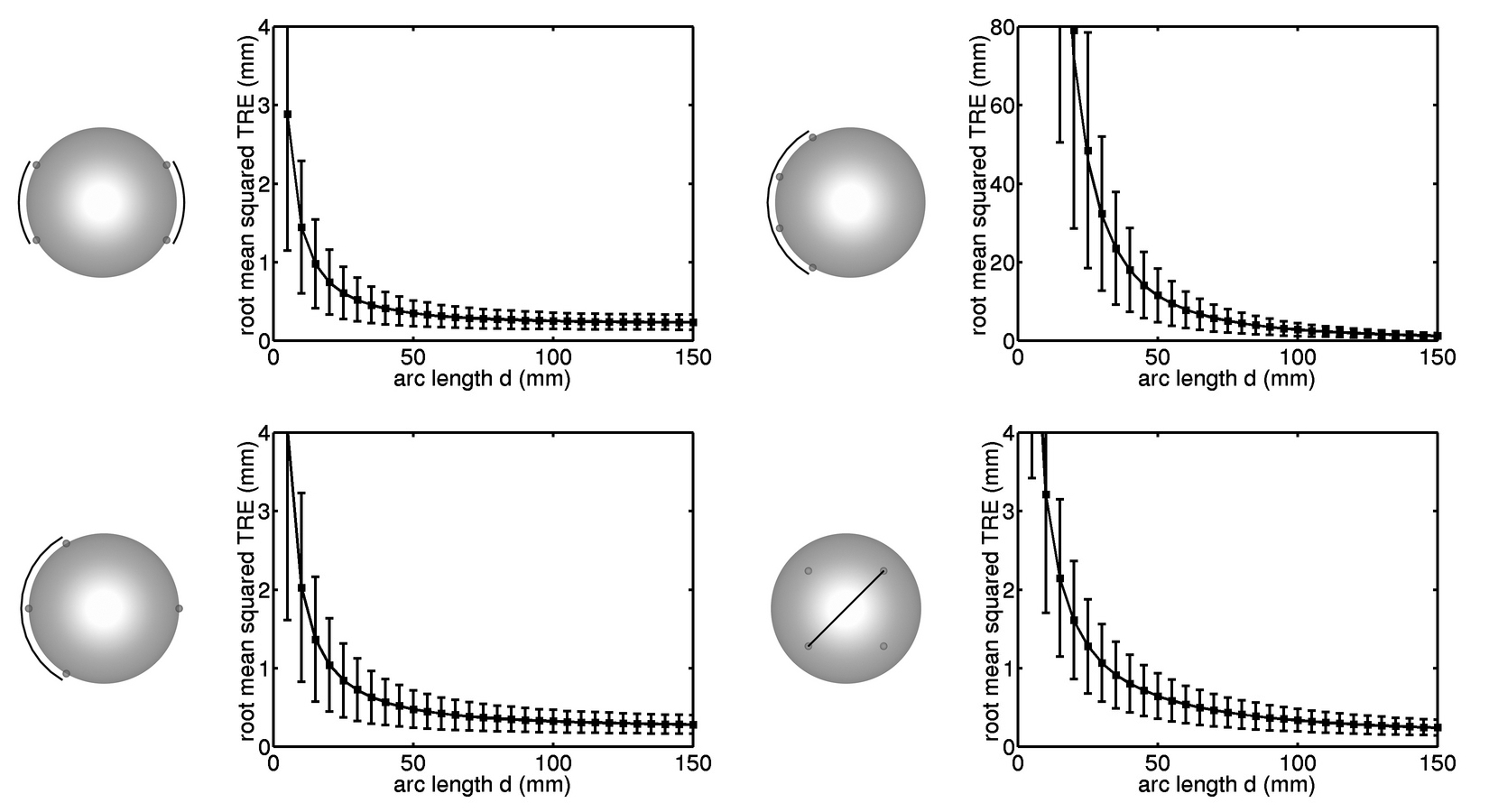 22
1/24/2011
Analysis of TRE
TRE versus FLE
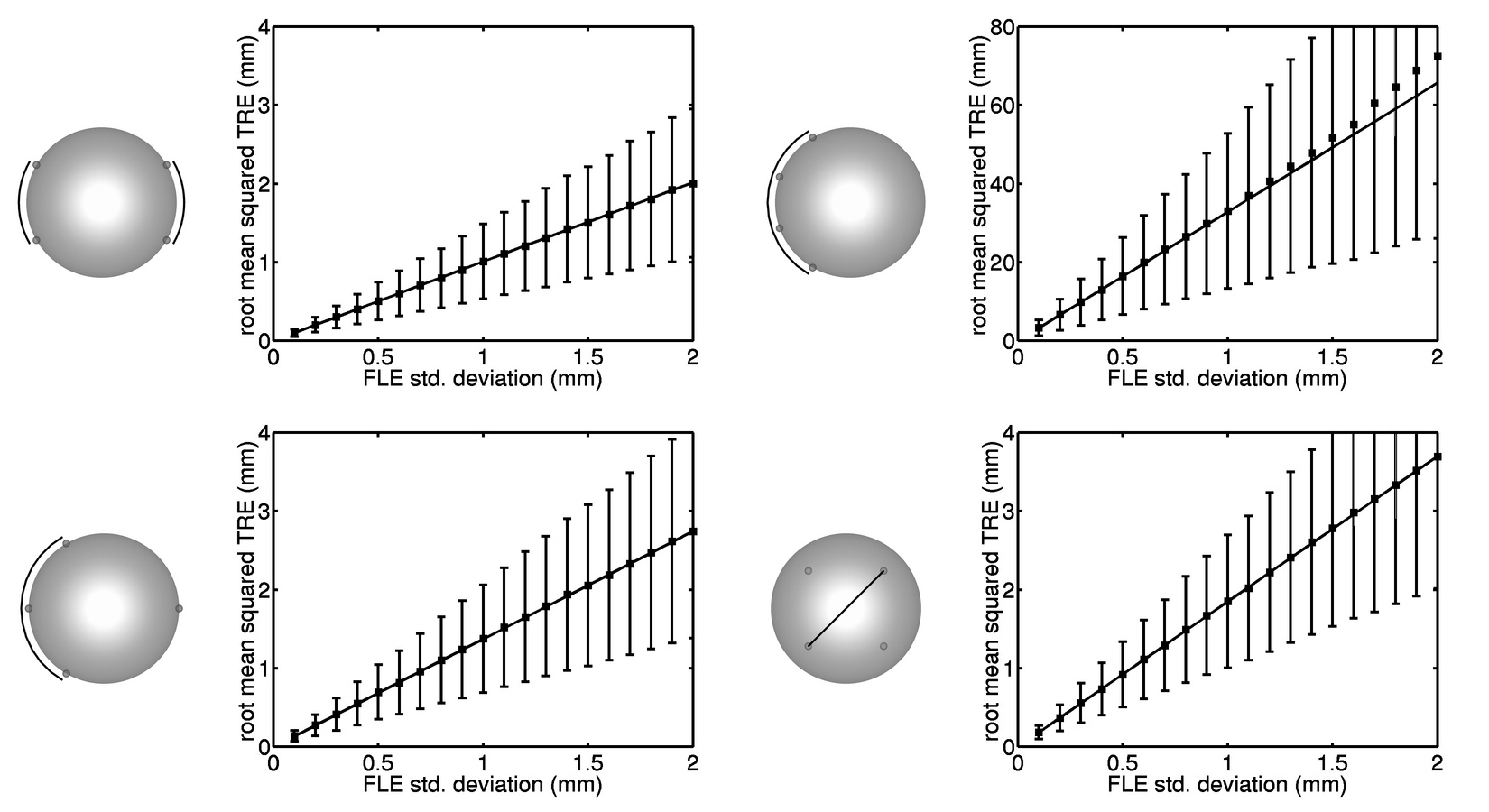 23
1/24/2011
Analysis of TRE
other interesting results
FRE is independent of the marker configuration!



if you compute the TRE for the fiducial markers you get



i.e., a small FRE implies a large TRE at the marker location!
FRE is poor indicator of registration quality
24
1/24/2011